Имею право
Внеклассное занятие
3 класс
Автор. Учитель начальных классов МОУ ООШ №7 г. Оленегорска Мурманской обл.
Журавлёва М.Ф.
Родина
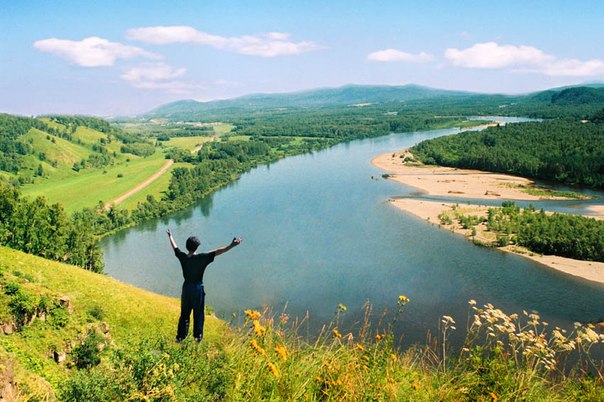 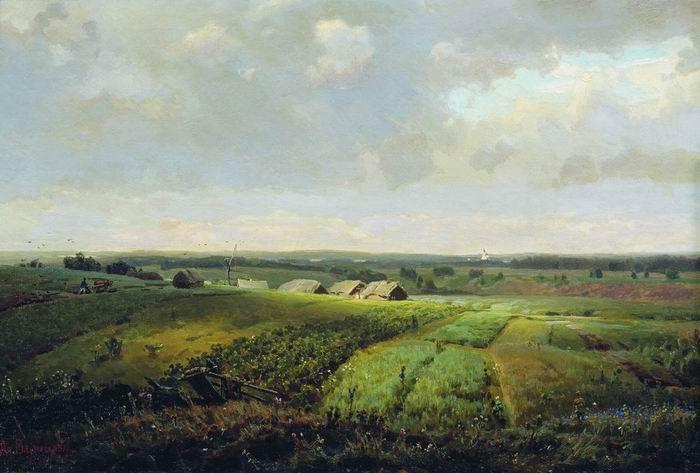 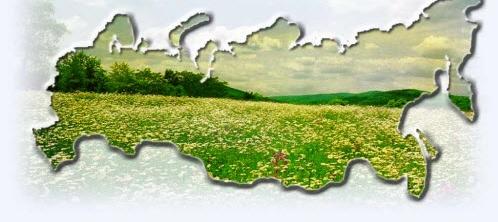 закон
Нормативный правовой акт, который принимается представительным (законодательным) органом государственной власти в особом порядке, регулирует определённые общественные отношения и обеспечивается возможностью применения мер государственного принуждения.
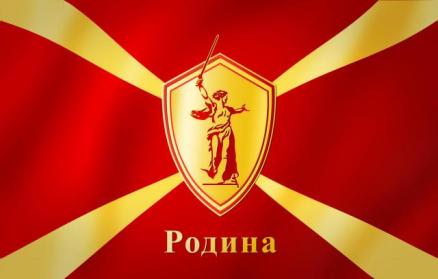 Конституция
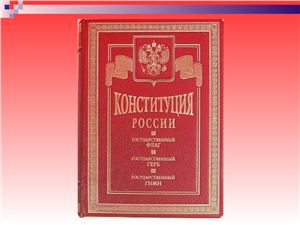 Домашнее 
задание
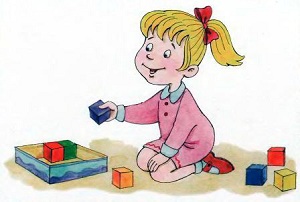 Работа в группах
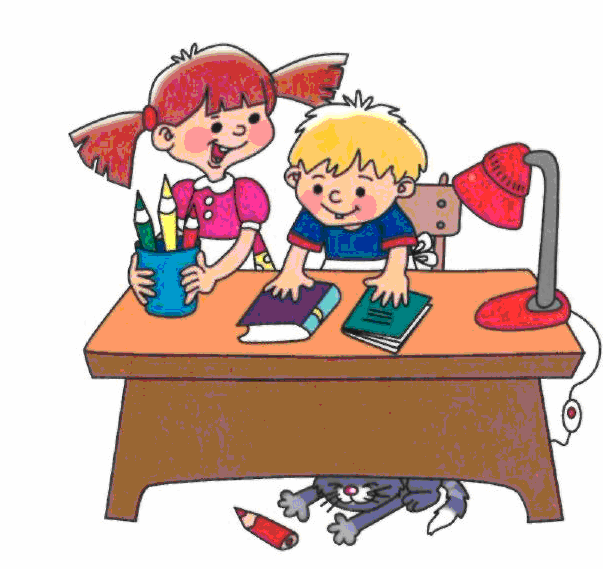 Работа в группах
Статья 1 гласит: «Все люди рождены свободными и равными в своих правах». Это значит, что государство уважает и обеспечивает все права за каждым ребенком, независимо от расы, цвета кожи, пола, языка, религии, национальности.
Статья 7 гласит: «Ребенок регистрируется сразу же после рождения и имеет право на имя и приобретение гражданства»
Работа в группах
Право на отдых и досуг. (Статья 24)
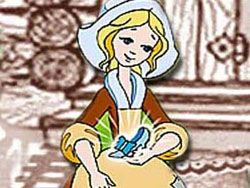 Работа в группах
Право на неприкосновенность жилища. (Ст. 25)
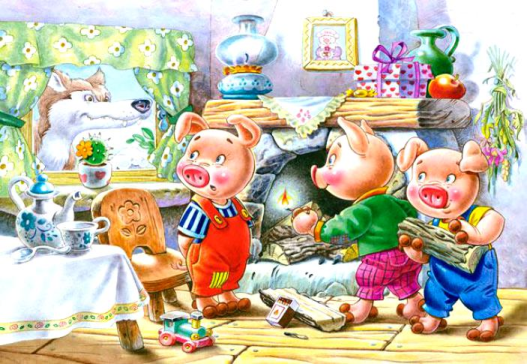 Ответь  на вопрос сказочных героев.
Ребенок, как и любой другой человек, имеет право на свою личную жизнь, на свою тайну.
Но никто не имеет права силой переделывать жизнь человека по-своему.
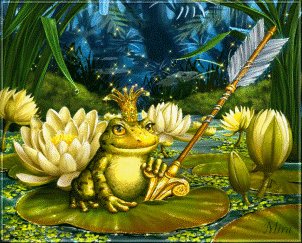 Ответь  на вопрос сказочных героев
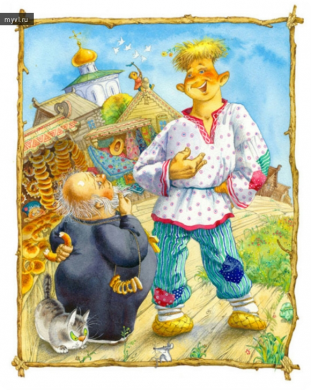 Правом на труд.
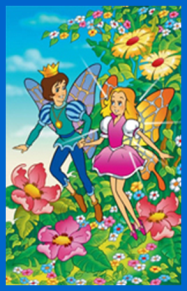 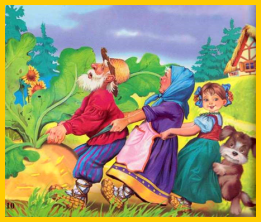 Игра «Четвёртый лишний»
В этих сказках нарушено право на личную неприкосновенность, жизнь и свободу…
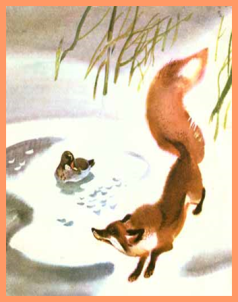 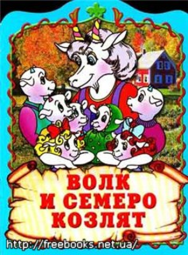 Давайте вспомним
- Что для себя нового вы узнали?

 Знали ли эти сведения раньше? 
Где могут пригодиться в жизни они?

-Какая была тема нашего урока?

-Какие цели и задачи мы поставили перед собой? 
-Достигли ли мы задач урока? Цели?

- Что вам понравилось на уроке?

- Где вам могут пригодиться в жизни эти знания и умения?
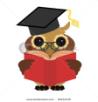 Я понял
Я знаю
Я умею
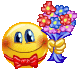 Спасибо за работу